Муниципальное бюджетное дошкольное образовательное учреждение г. Кургана
«Детский сад комбинированного вида № 1 «Любознайка»
                
                       
                          Конкурс  медиапрезентаций «Наша   дошкольная жизнь»

                                                                                  Номинация «Ах, малыши»



Тема: «Работаем по программе 
«От рождения до школы»




Составили: Когут Надежда Михайловна, воспитатель, высшая категория
Осипова Татьяна Владимировна, воспитатель, первая категория
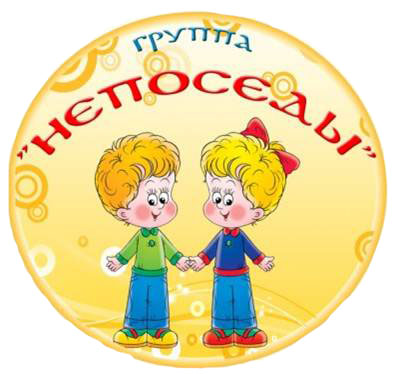 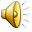 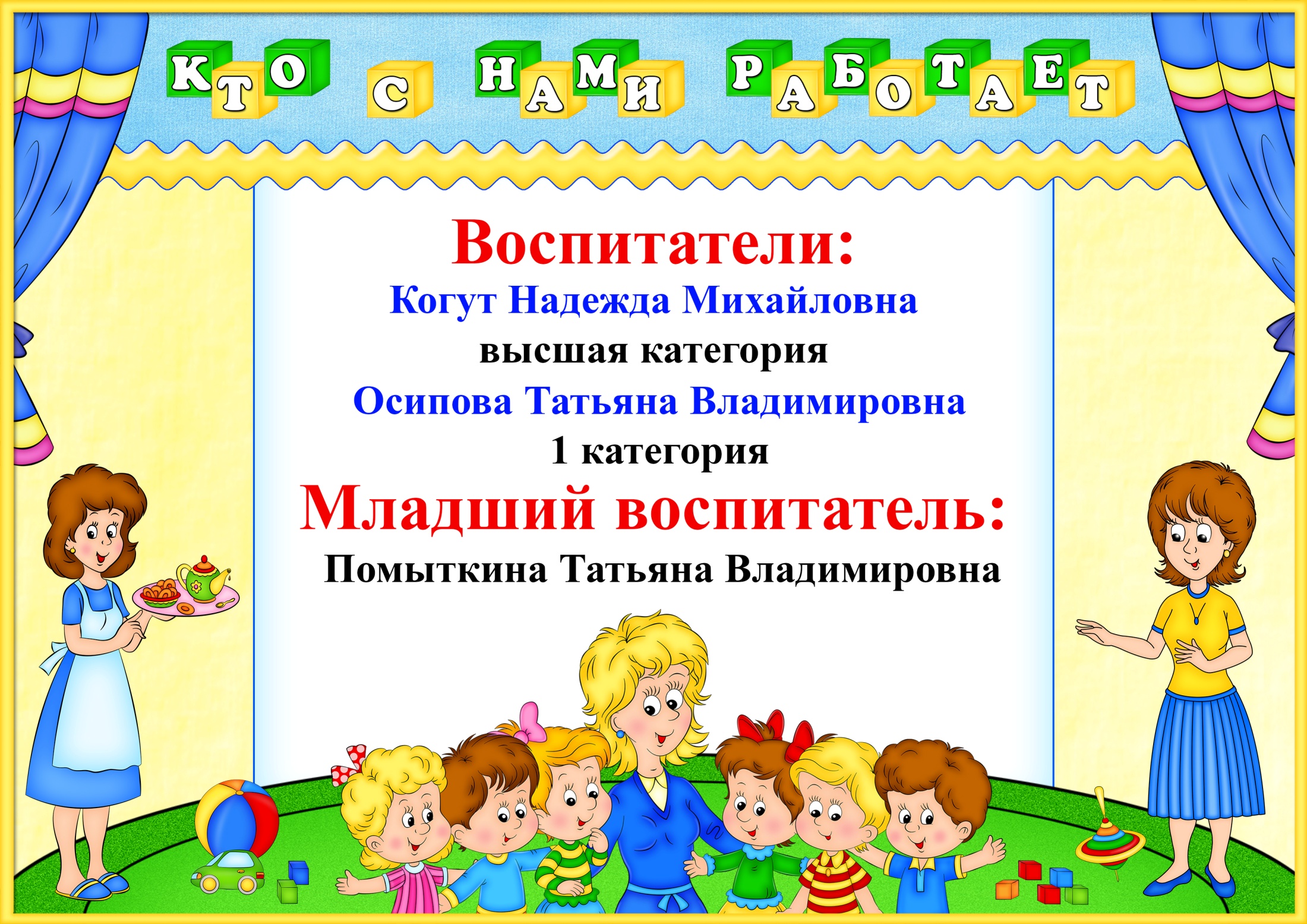 ОСНОВНАЯОБЩЕОБРАЗОВАТЕЛЬНАЯПРОГРАММА ДОШКОЛЬНОГО ОБРАЗОВАНИЯ
ОТ РОЖДЕНИЯ ДО ШКОЛЫ
 Под ред. Н. Е. Вераксы, Т. С. Комаровой, М. А. Васильевой.
Ведущие цели Программы —
создание благоприятных условий для полноценного  проживания ребенком дошкольного детства, формирование основ базовой культуры личности, всестороннее развитие психических и физических качеств в соответствии с возрастными и  индивидуальными особенностями,   подготовка к жизни в современном обществе, к обучению в  школе, обеспечение безопасности жизнедеятельности дошкольника.
Эти цели реализуются в процессе разнообразных видов детской деятельности: - игровой,- коммуникативной, - трудовой, - познавательно-исследовательской,
 - продуктивной, - музыкально-художественной, - чтения художественной литературы.
Для этого
 созданы в группе 
 «центры активности»
«Центр игр и игрушек для девочек»
Центр игр и игрушек для мальчиков
Автомастерская
Гараж
«Центр сюжетно-ролевых игр»
«Больница»
«Магазин»
«Центр сюжетно-ролевых игр»
Салон красоты
Дом
«Центр физической культуры»
«Центр науки и природы»
Центры для познавательно-исследовательской деятельности
«Центр художественного развития»
«Центр «играем в театр»
«Музыкальный центр»
«Центр «наша библиотека»
«ПДД»
«Моя Родина-Россия»
«Работа с родителями»
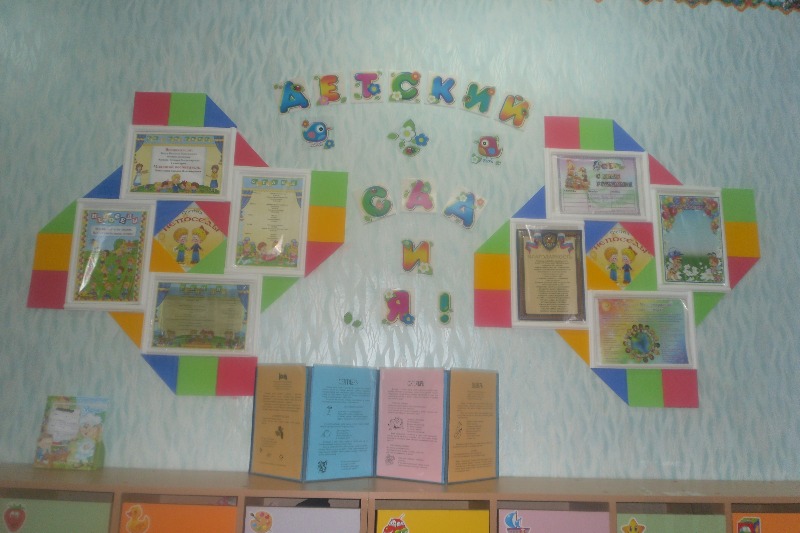 «Родителям о здоровье»
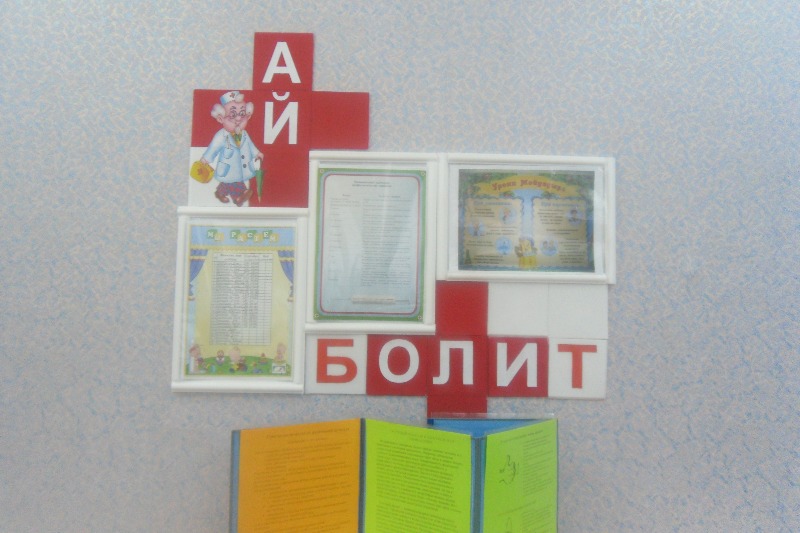 «Удивляем родителей»
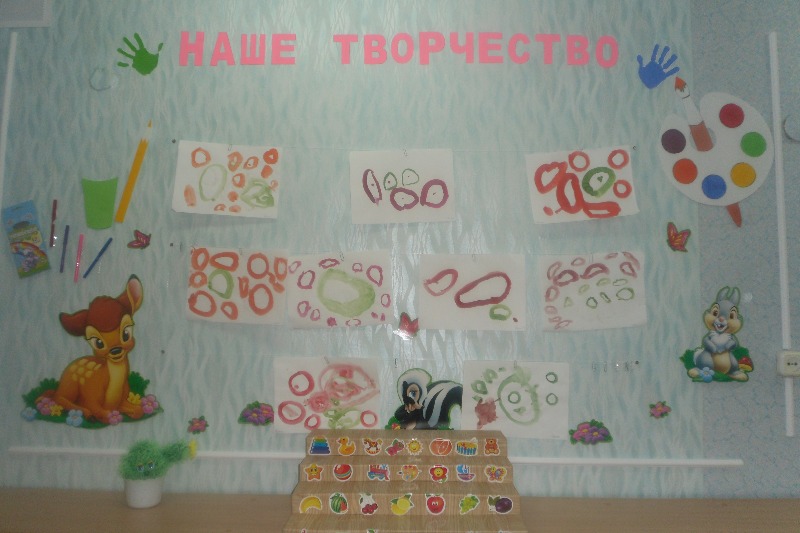